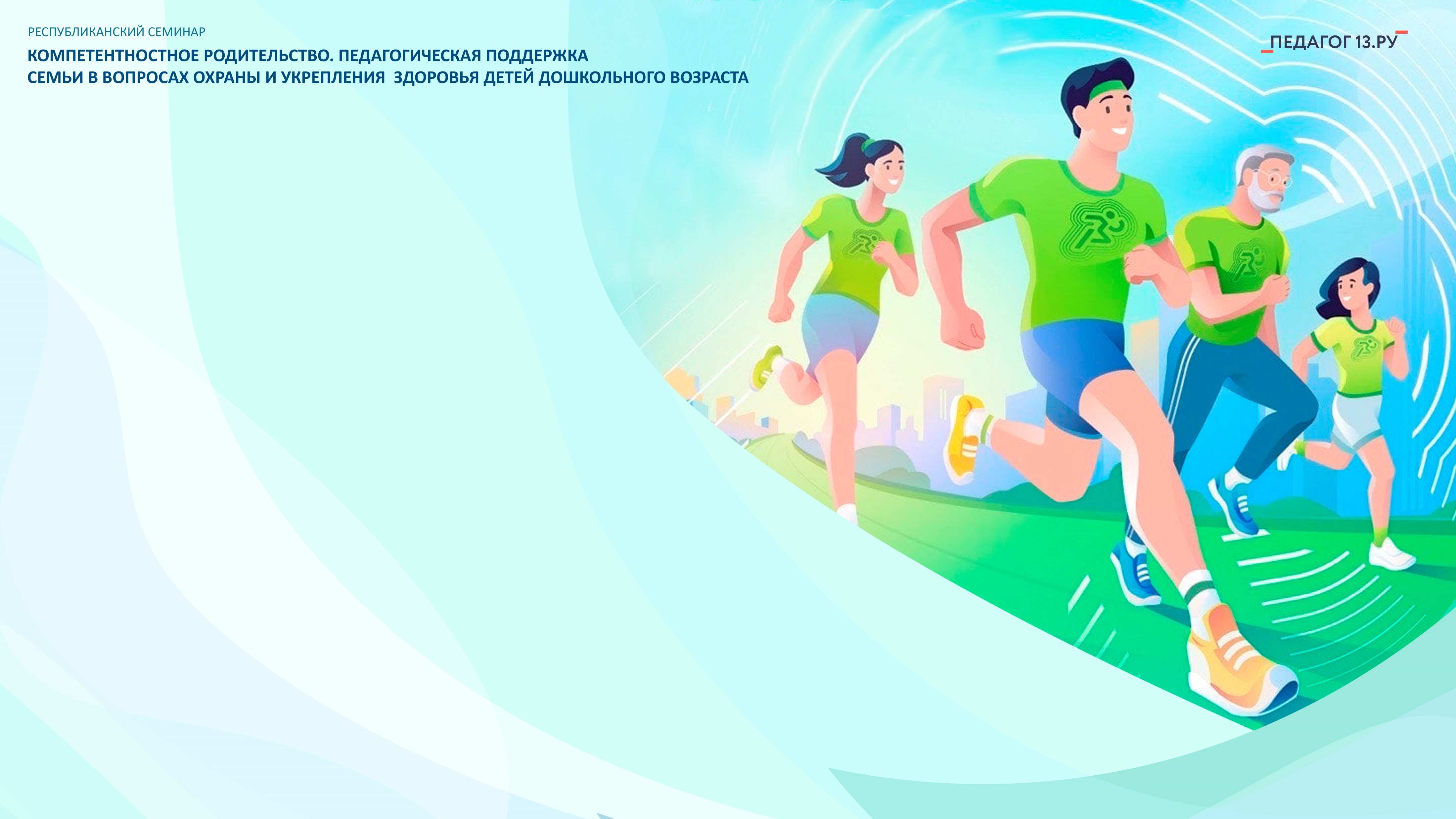 Иванов 
Иван Иванович
Тема выступления